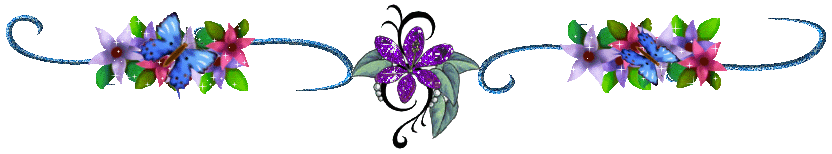 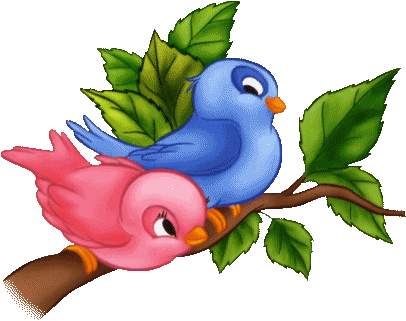 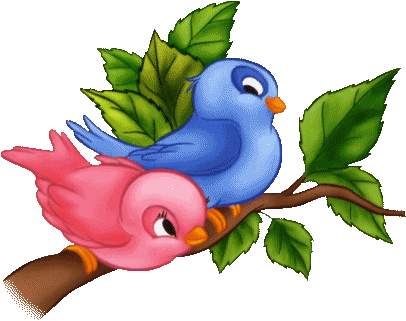 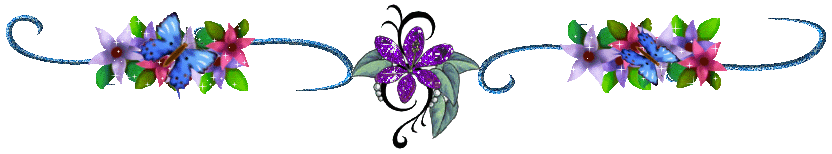 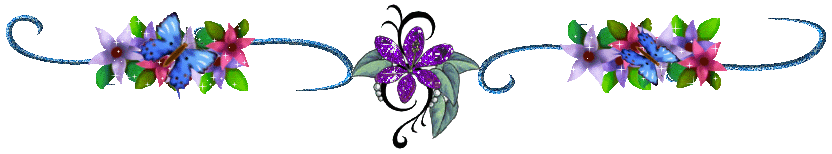 Nhiệt liệt chào mừng các thầy cô giáo 
tới dự giờ
Môn: Thủ công
Bài: Đan nong mốt
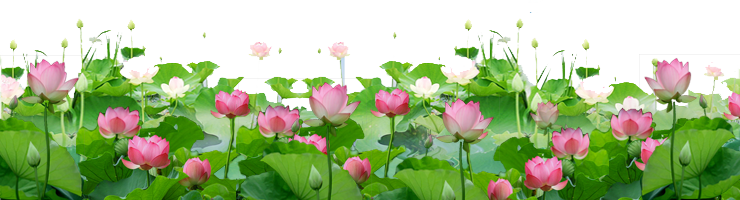 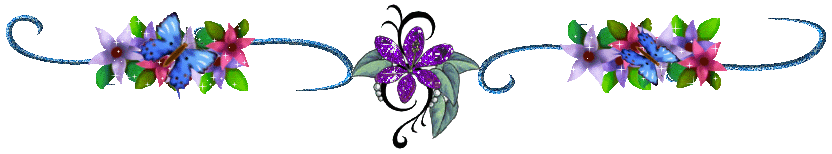 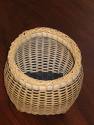 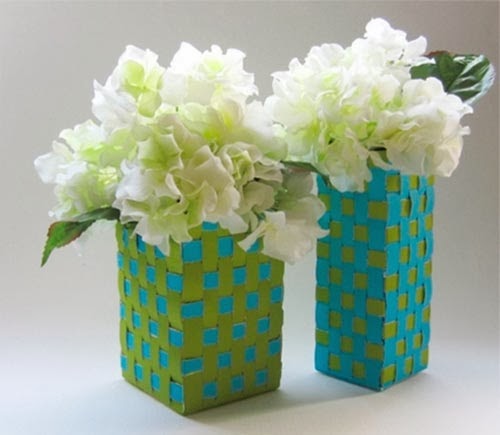 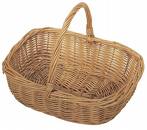 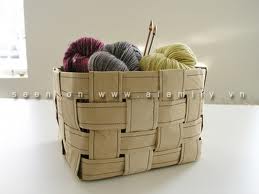 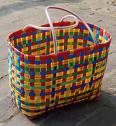 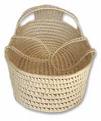 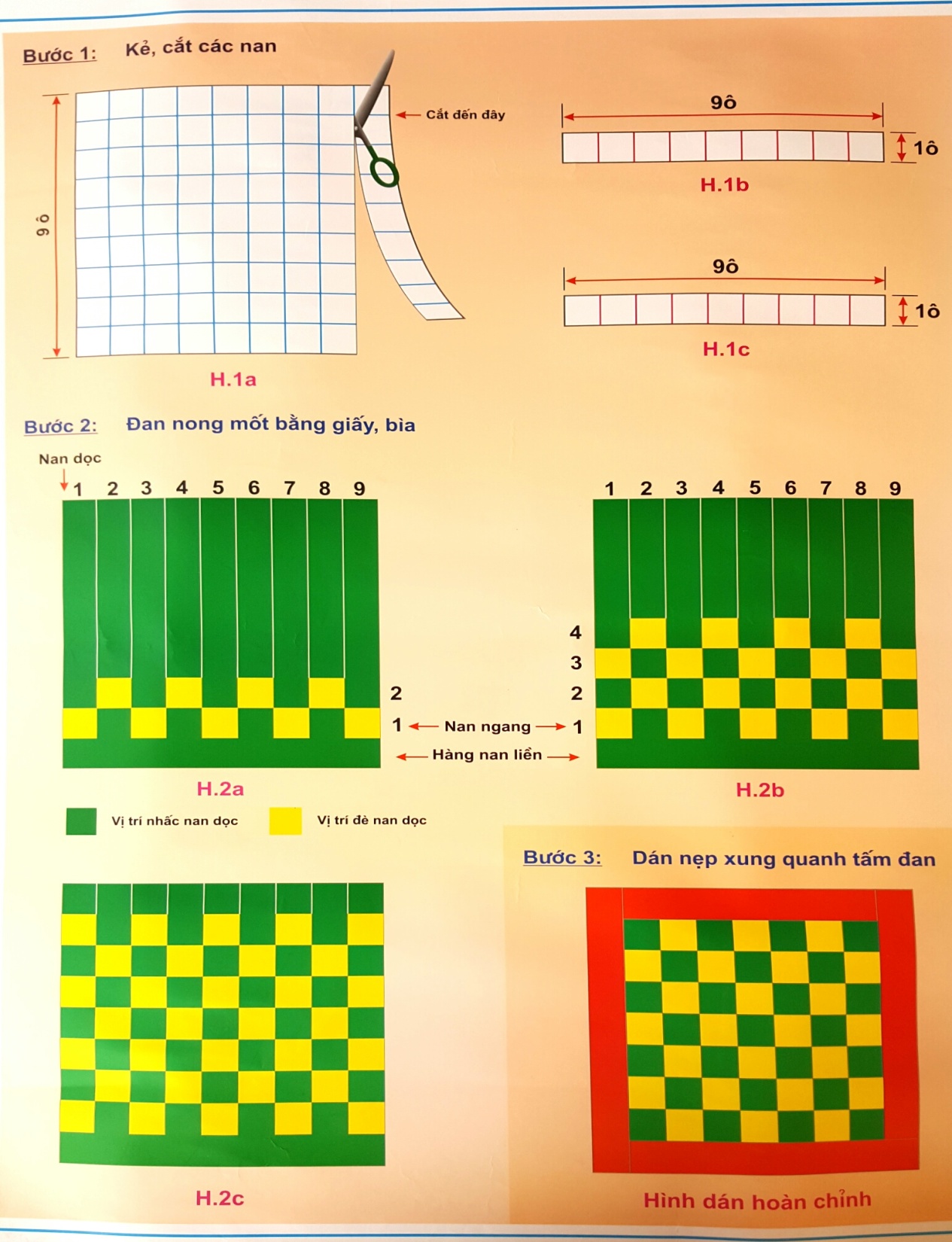 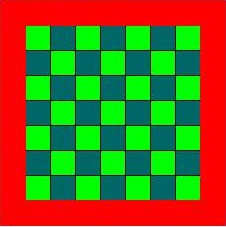 Bước 1: Kẻ, cắt các nan
Cắt các nan ngang (tờ giấy màu đỏ)

Bước 1: Kẻ, cắt các nan
Cắt các nan ngang (tờ giấy màu đỏ)

Bước 1: Kẻ, cắt các nan
Cắt các nan ngang (tờ giấy màu đỏ)

Bước 1: Kẻ, cắt các nan
Cắt các nan ngang (tờ giấy màu đỏ)

Bước 1: Kẻ, cắt các nan
Cắt các nan ngang (tờ giấy màu đỏ)

Bước 1: Kẻ, cắt các nan
Cắt các nan ngang (tờ giấy màu đỏ)

Bước 1: Kẻ, cắt các nan
Cắt các nan ngang (tờ giấy màu đỏ)
Chúng ta có 7 nan ngang như sau:
Bước 1: Kẻ, cắt các nan
Bước 2: Tiến hành đan nong mốt
1      2      3     4     5      6     7     8     9
Bước 1: Kẻ, cắt các nan
Bước 2: Tiến hành đan nong mốt
1      2      3     4     5      6     7     8     9
Bước 1: Kẻ, cắt các nan
Bước 2: Tiến hành đan nong mốt
1      2      3     4     5      6     7     8     9
Bước 1: Kẻ, cắt các nan
Bước 2: Tiến hành đan nong mốt
1      2      3     4     5      6     7     8     9
Bước 1: Kẻ, cắt các nan
Bước 2: Tiến hành đan nong mốt
1      2      3     4     5      6     7     8     9
Bôi keo dán
Bôi keo dán
Bôi keo dán
Bôi keo dán
Bôi keo dán
Bước 1: Kẻ, cắt các nan
Bước 2: Tiến hành đan nong mốt
Bước 3: Dán nẹp  xung quanh tấm  đan.
1      2      3     4     5      6     7     8     9
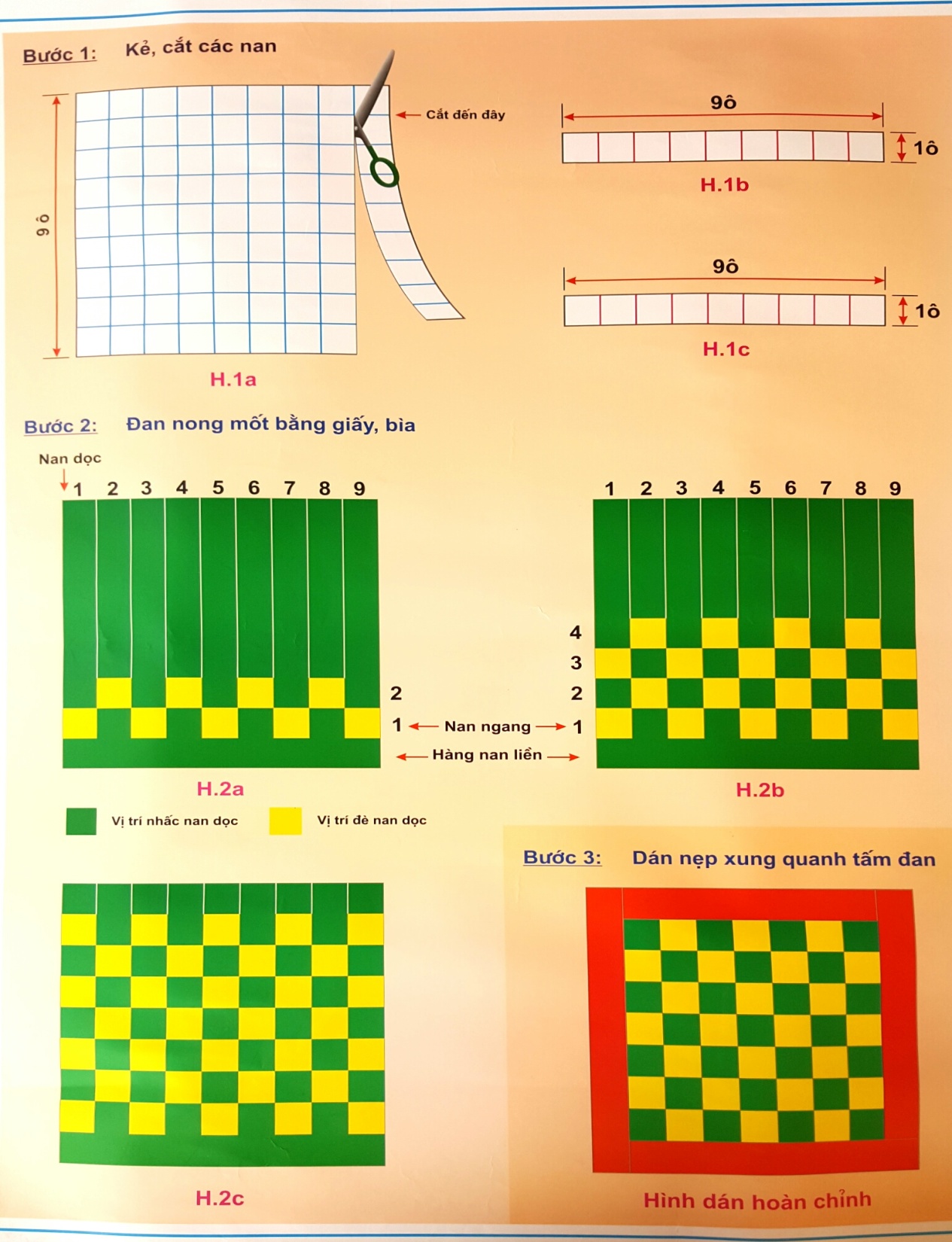 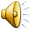 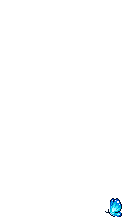 Tiết học kết thúc
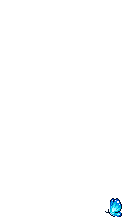 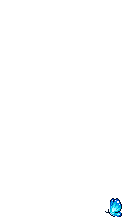 Chúc thầy cô mạnh khoẻ, chúc các con học tốt !